Career Planning Process
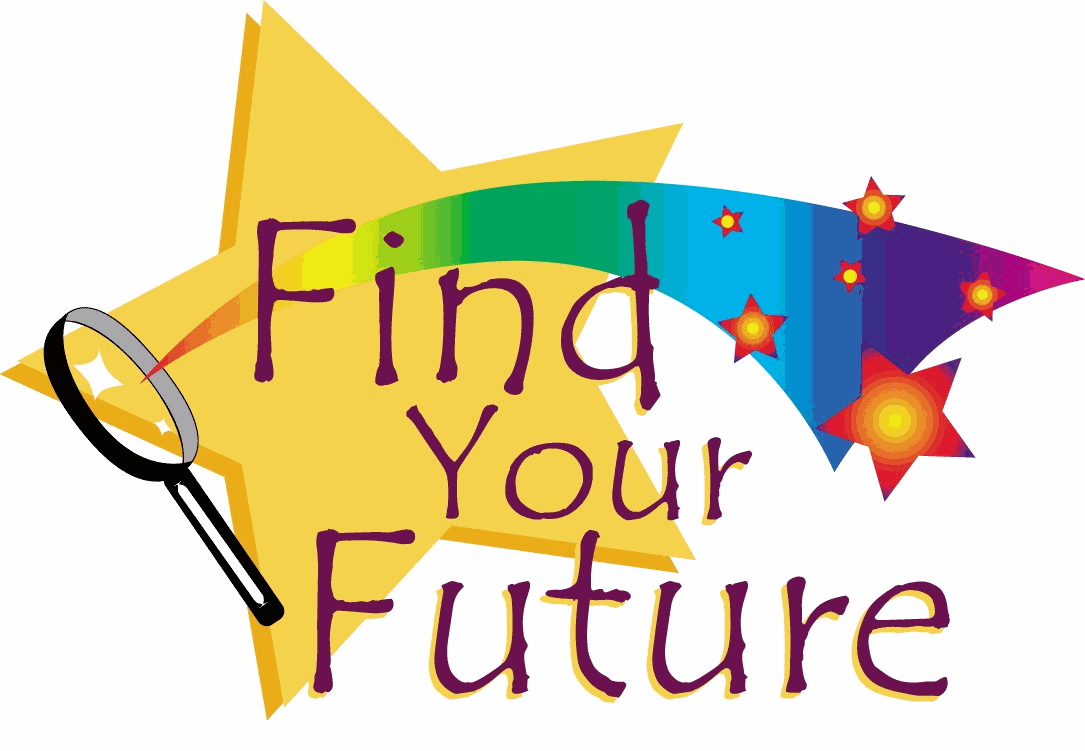 “Career unhappiness often results from lack of focus, and a lack of focus stems from  limited self-knowledge.  But self knowledge takes time, introspection, and effort.  So it’s Easy to Avoid.”
William S. Frank, 2003
Questions to Think About...
How do I take control of my future life?
How many of you have a career right now?
Are you actively making your life happen right now?  How?
Group Assignment
What It Is and What It Is Not
4 words: Career, Occupation, Job, Work (1 word per group)
In your group, you must come up with a definition for your word, list characteristics (words or phrases that further describe your word), give several examples of what it is, and several examples of what it is not (opposites)
Meanings and Values
“Work is undeniably one of the most essential of all human activities.  For a start, it is the basis of economic survival of individuals... and society.  Beyond this, an individual’s job structures much of her or his time and, one hopes, provides a source of personal fulfillment.  An occupation also shapes one’s identity and, in the eyes of others, largely determines an individual’s status or position in society.”			
Work, Industry, and Canadian Society, Krahn & Lowe. 1996
Work
Work occurs whenever a person is involved in an activity where something is produced or a service is provided.  Work is different than a job because it includes paid and unpaid work.  
Eg. Paid employment positions
Volunteer work
Parenting
Home-based chores
Job
Jobs are specific positions held within a company or an organization. 
When people consider jobs, they consider very specific information such as the location of the company, the wages, the holidays available and the reputation of the company.
Eg. Science teacher with Peace Wapiti School Board
Framer for ABC Construction
Prime Minister of Canada
Lab Technician at Beaverlodge Hospital
Occupation
An occupation is a group of similar jobs.  An occupation can be expressed in many ways, and is defined by its skills.  
When people consider occupations, they consider whether that type of work matches their values, interests, skills and life goals.  Before a person selects an occupation, they have to understand themselves well to make the best match.
Eg. Teacher
Construction worker
Politician
Life/Work Roles
Every person fills several roles in their life.  Their roles may include student, worker, volunteer, athlete, coach, singer, sibling and friend.  It can be difficult to balance all of these roles, but it is important to plan to enjoy all of them.
Life/Work Roles
List at least 3 roles that are important in your life.

Do these roles impact each other?
How are they dependent on each other?
How are they independent?
Career
Because all of our life roles connect in some way, we must approach our life/work planning with all these roles in mind.  
Therefore, a career is defined as the sum of all of these roles and all of our experiences.
Your career may include paid work, volunteerism, parenting, coaching, athletics, education, leisure activities and the location of your home. A career continues well past retirement.
Career Planning (Life/Work Planning)
Life/work planning is about choosing the paths of each role in which we participate.  It is about balancing the interrelation of each of our roles, to produce a life that we prefer.  It can involve selecting an occupation, competing for specific positions with specific companies, making educational choices as well as deciding where we would like to live, our family, what we drive and how we interact with our community.
Career Planning (Life/Work Planning)
Life/work planning is necessary in order to adapt to change – change in the world and change in ourselves.
Life/work planning is ongoing because change is ongoing.  We engage in career planning throughout our entire lives.
Career Planning ProcessDiscussion Questions
Why do we want to find work that is a match for our values, interests and skills?
When we have a list of opportunities, why is research a critical element of career planning?
Have you changed in the last 5 years?  Do you expect to change in the next 5? It is not probable that one job will suit us for the rest of our lives, so change may be necessary.
Has work changed? What work has grown?  What work has declined?
Work Sector Small Group Activity
In your group complete Work Sector Worksheet for one of the following sectors:
Hospitality
Information Technology
Health Care
Education
Manufacturing
Journalism
Performing Arts
Business Management
Argriculture
Forestry
Other sectors important in this region
Discussion
When does career planning begin?
Is high school an important foundation for life success?
Will students who participate in meaningful career planning reach their goals more quickly? More completely?
Are you moving strategically toward your goals?  How?
What can you do to enable this?